FESTIVAL DU MEI
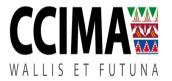 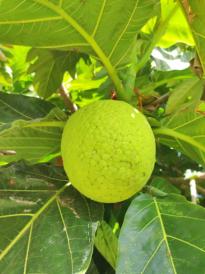 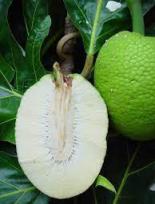 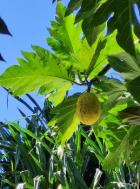 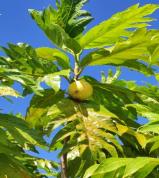 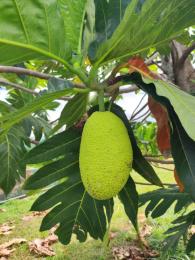 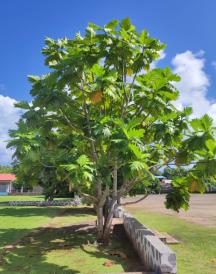 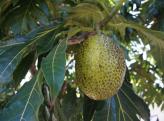 SAMEDI 03 AOUT à partir de 6 Heures au LYCEE AGRICOLE DE VAIMOANA
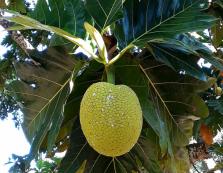 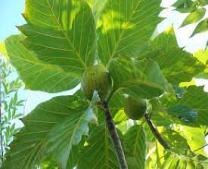 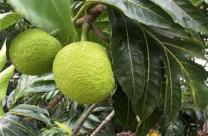 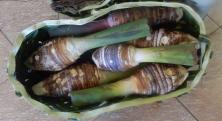 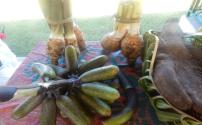 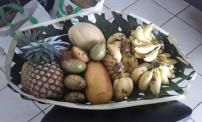 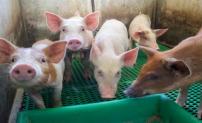 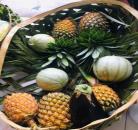 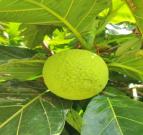 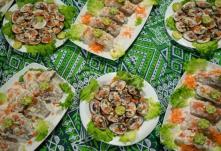 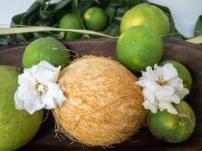 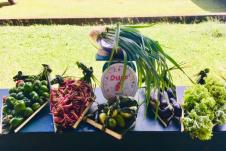 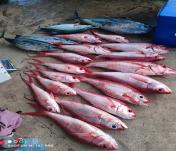 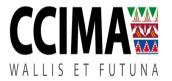 LE MEI
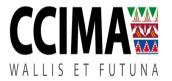 FAMILLE: Moracée
Nom scientifique: Artocarpus Altilis
Nom vernaculaire à Wallis: MEI
Deux périodes de production marquées : Novembre à Février et Avril à Juillet.
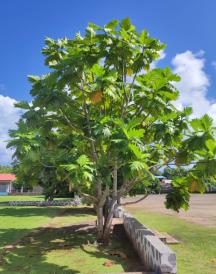 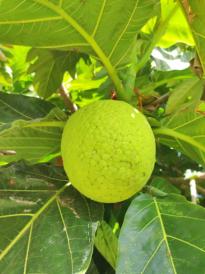 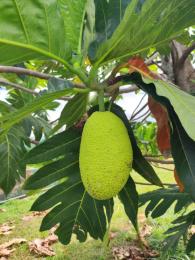 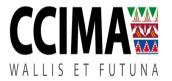 GENERALITES
Le fruit de l’arbre à pain est un fruit volumineux et nourricier et très apprécié en Océanie où il cultivé de longue date. L’arbre est assez rustique et facile à cultiver.
Arbre à pain adulte avec fruits
Le fruit à pain est le fruit comestible de l’arbre à pain Artocarpus altilis. C’est un arbre de la famille des Moraceae. Il est originaire d’Océanie où il est largement domestiqué, avec des centaines de cultivars. Son fruit fournit depuis longtemps une source de glucides importante aux océaniens.
Usages et vertus alimentaires

Usages alimentaires
Cuit entier au feu de bois ou au four
Cuisiné pelé, notamment frit ou à l’eau
Ecraser en pâte ou réduit en farine
Le fruit à pain possède nombreuses qualités nutritionnelles :
Hydratant avec une forte teneur en eau
Peu calorique avec une assez faible teneur en sucre.
Riche en minéraux comme le calcium, et le potassium
Usages et vertus médicinales
L’arbre à pain est utilisé en médecine traditionnelle océanienne. Il peut être :
Un remède contre la gratte.
Un pansement cicatrisant pour les blessures causées par les coraux.
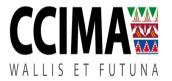 CARACTERISTIQUES DU FRUIT A PAIN
Valeur nutritive
L’arbre à pain donne des fruits à forte valeur énergétique à cause de leur teneur en amidon et en sucre qui varie en fonction de leur degré de maturité au moment où ils sont consommés. Or notre organisme a justement besoin d’énergie pour conserver sa chaleur, pour travailler et s’amuser.

Le fruit à pain est riche en fibres, indispensables au bon fonctionnement du système digestif. Un régime riche en fibres aides aussi à réguler la glycémie chez les diabétiques, à réduire la graisse dans le sang, qui sont un facteur aggravant dans le cas des cardiopathies, et à lutter contre la prise de poids.

Chez les adultes, l’apport recommandé en fibres alimentaires est de 20 à 35 g par jour. 

Le fruit à pain contient également du calcium, et constitue une excellente source de vitamine C (qui joue un rôle important dans la lutte contre les infections). Une portion normale de fruit à pain à graines suffit à couvrir  100% des besoins quotidiens en vitamines C.
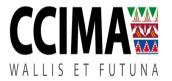 CARACTERISTIQUES DU FRUIT A PAIN
CARACTERISTIQUES DU FRUIT A PAIN
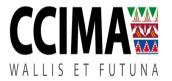 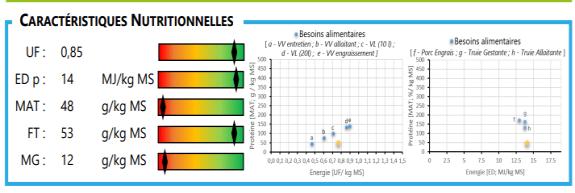 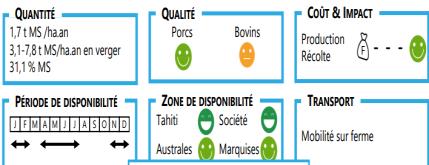 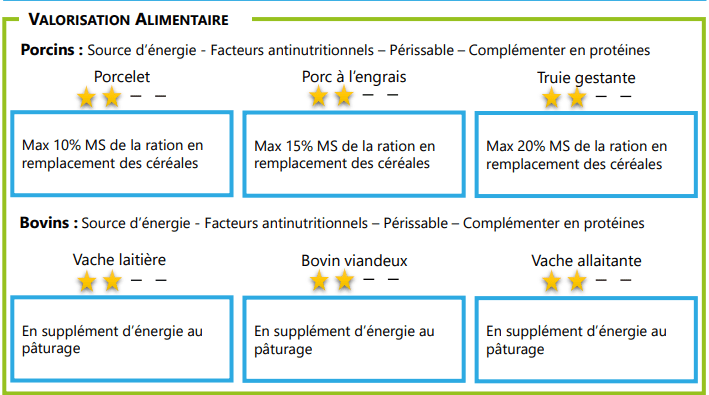 CARACTERISTIQUES DU FRUIT A PAIN
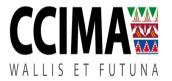 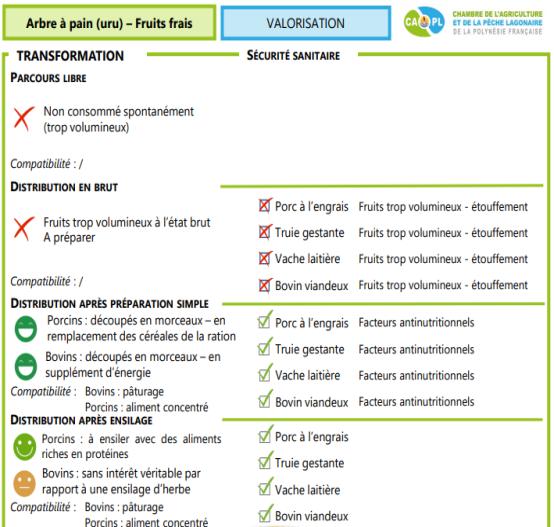 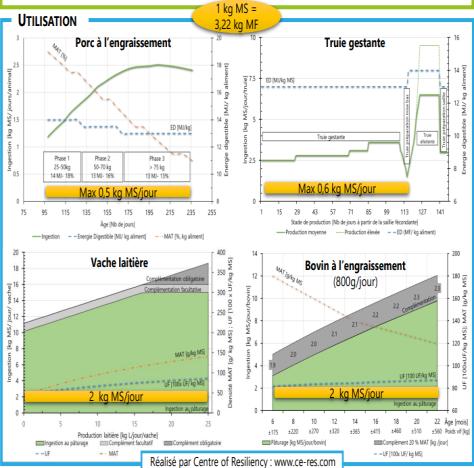 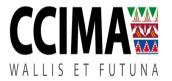 DESCRIPTION DE LA PLANTE
Fleurs :
De petite taille, 3 à 4 cm
De forme arrondie ou 
allongée
Couleur : vert clair
Inflorescences mâles 
et femelles sur le même arbre.
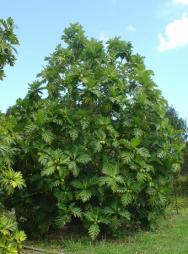 Arbre adulte
Hauteur moyenne : 5 à 10 m.
Largeur moyenne : 7 à 12 m
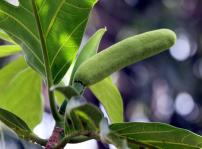 Tronc de couleur beige, avec
 un diamètre de 40 à 60 cm.
 Fructification au bout de 
5 à 6 ans
Fruits
Fruit exotique
Ronds ou ovales
Pèsent en moyenne 500 g
Couleur de la peau : vert
La peau est plus ou moins 
couvertes de protubérances
Couleur de la chair : blanc
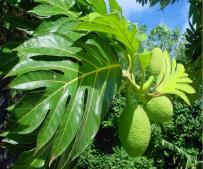 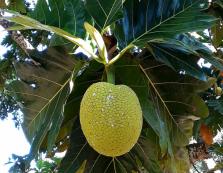 Feuilles
Grandes 
Plus ou moins découpées
Couleur : vert
LA MULTIPLICATION DU MEI
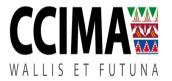 La multiplication des plants de MEI est bien plus complexe que celles d'autres arbres fruitiers. L'arbre à pain est monoïque, c'est à dire qu'il porte des fleurs mâles et femelles sur le même arbre. Néanmoins, l'arbre à pain a en général perdu son pouvoir de reproduction par graine. Il est multiplié essentiellement par drageonnage, ou bouturage des racines.
LE DRAGEONNAGE
Couper le drageon
Rempotage du drageon
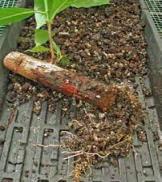 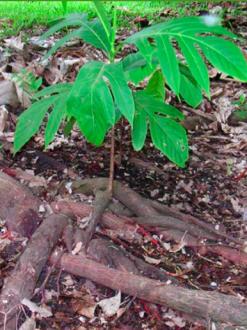 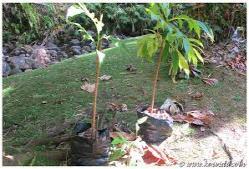 Concernant la multiplication par drageons, il faut dans un premier temps couper la racine nourricière (celle qui provient du tronc) et laisser redémarrer le drageon quelques semaines, ensuite on sèvre entièrement le drageon en le rempotant dans un mélange de terre et de compost et on le place dans un endroit chaud.
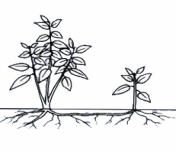 Drageons
[Speaker Notes: L'arbre à pain est monoïque, c'est à dire qu'il porte des fleurs mâles et femelles sur le même arbre. Néanmoins, l'arbre à pain a en général perdu son pouvoir de reproduction par graine. Il est multiplié essentiellement par drageonnage, ou bouturage des racines.]
LA MULTIPLICATION DU MEI
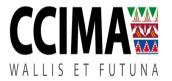 LE BOUTURAGE
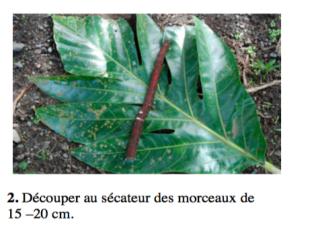 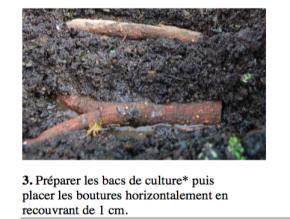 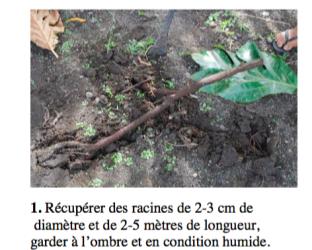 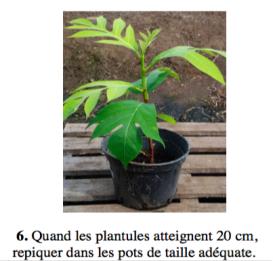 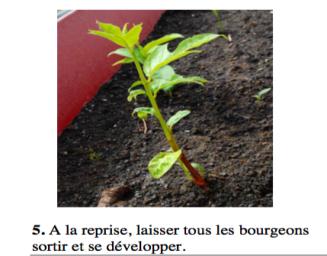 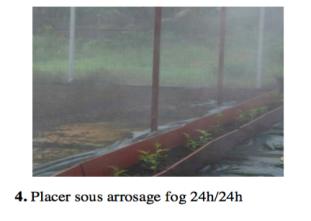 [Speaker Notes: Choisir des racines saines et non endommagées, poussant juste sous la surface du sol.
Utiliser ayant un diamètre de 3- 4 cm pour les meilleurs résultats.
Placer les pousses des racines et les boutures dans un lit de culture.
Placer les boutures soit horizontalement ou à un angle de 45°.
Développement des pousses à partir des bourgeons adventifs.]
LES DIFFERENTES VARIETES
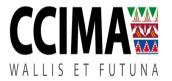 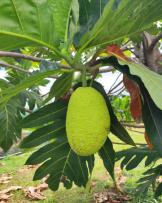 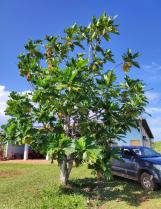 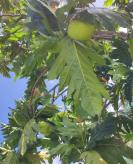 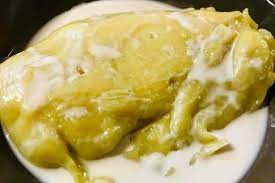 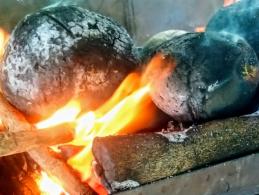 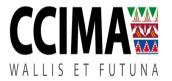 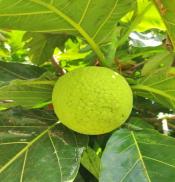 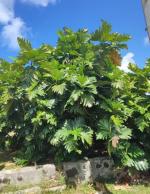 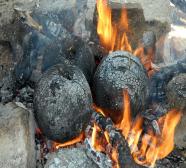 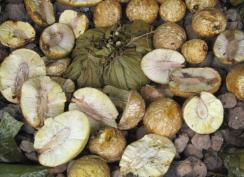 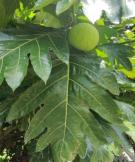 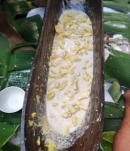 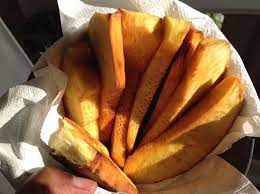 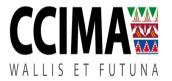 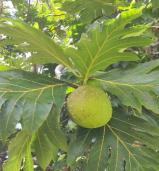 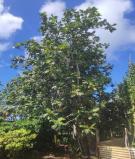 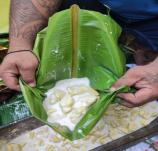 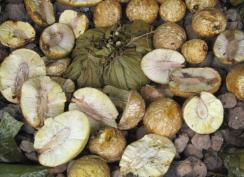 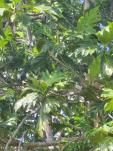 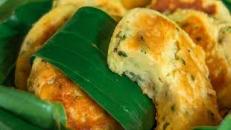 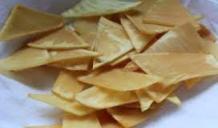 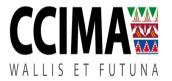 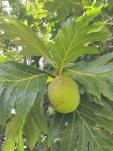 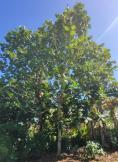 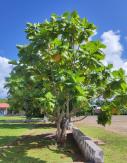 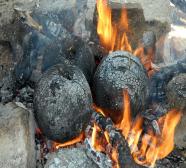 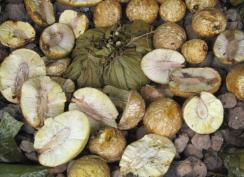 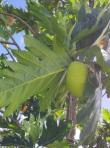 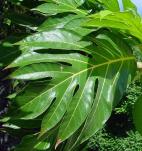 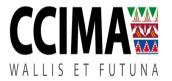 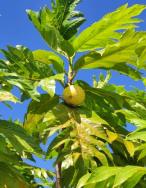 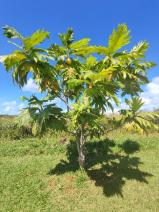 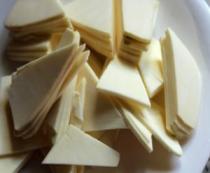 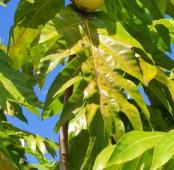 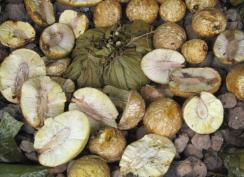 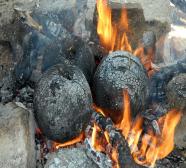 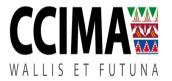 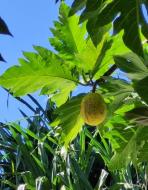 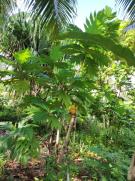 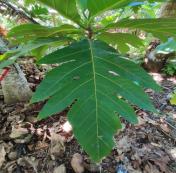 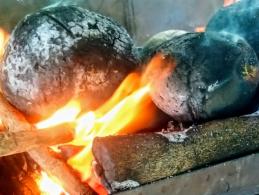 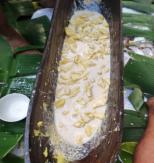 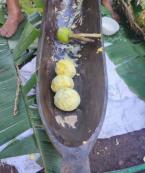 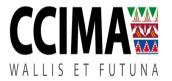 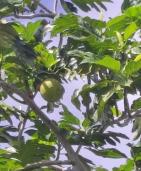 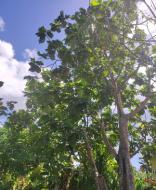 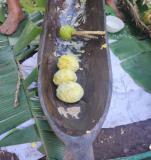 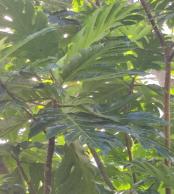 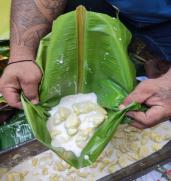 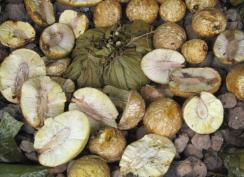 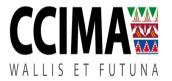 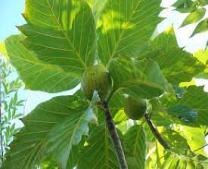 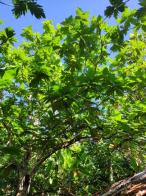 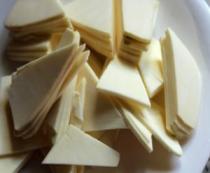 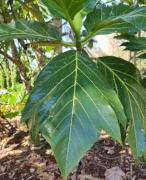 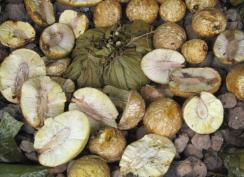 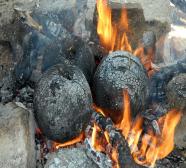 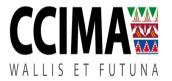 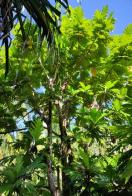 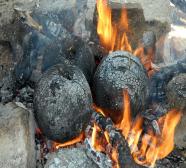 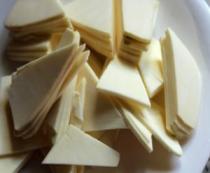 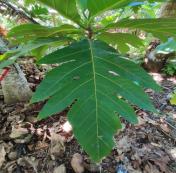 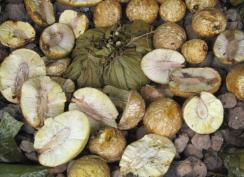 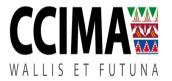 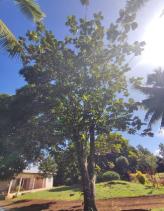 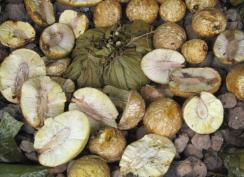 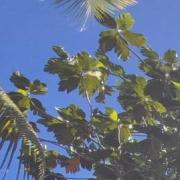 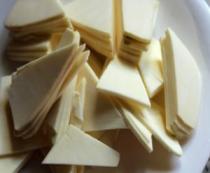 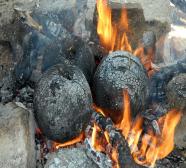 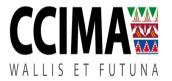 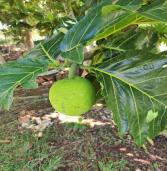 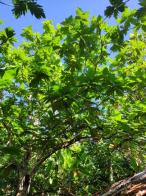 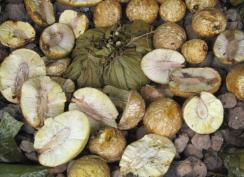 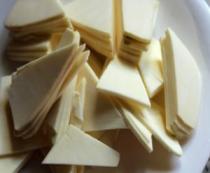 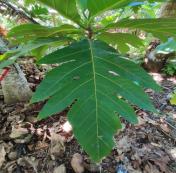 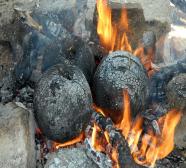 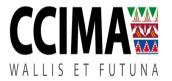 LA PREPARATION DU FRUIT
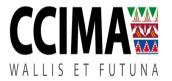 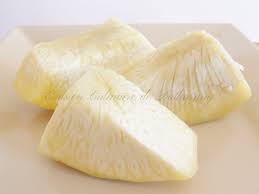 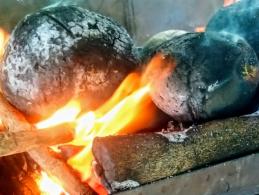 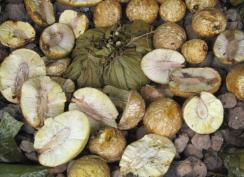 Cuisson à la vapeur
Cuisson au four traditionnel
Cuisson au feu de bois
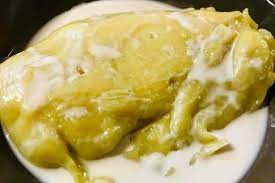 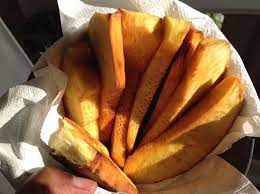 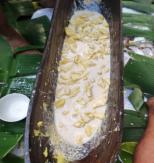 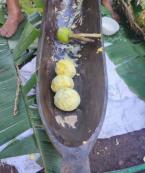 Chips de MEI
Pekepeke à base du lait de coco
EXEMPLE DE CUISSON: MEI A LA BRAISE
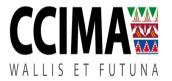 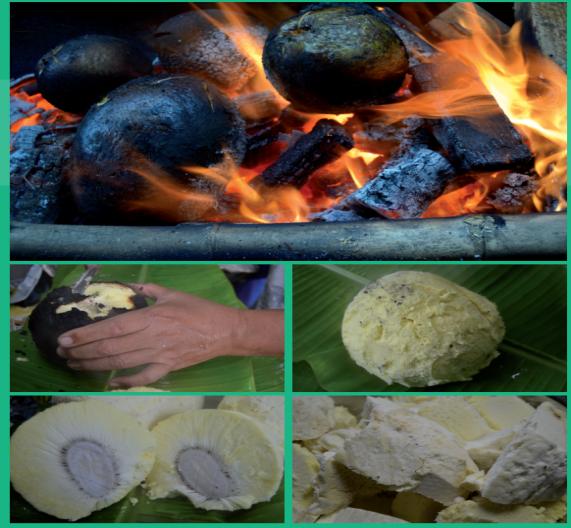 LA TRANSFORMATION DU FRUIT
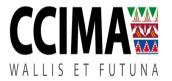 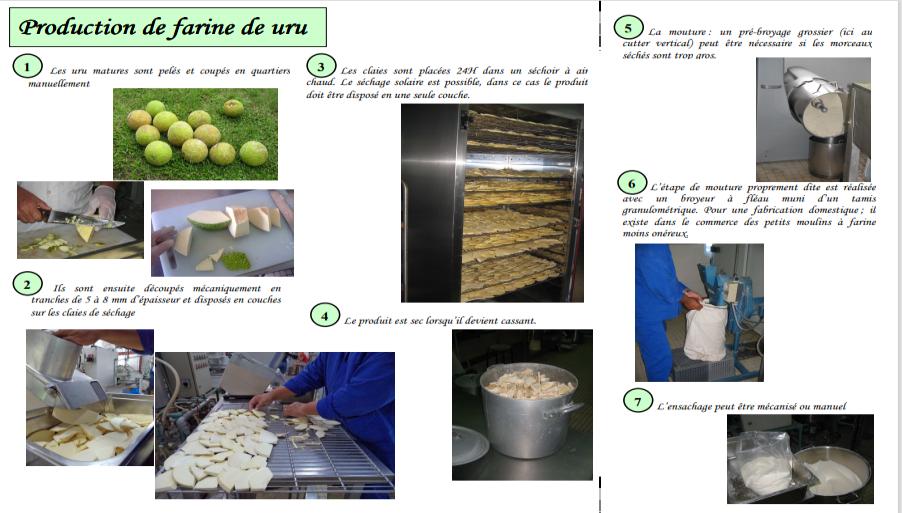 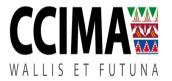 FABRICATION DE LA BIERE A BASE DU FRUIT A PAIN A TAHITI
La bière au 'uru de la Brasserie de Tahiti a été lancée le 1er juin 2015. 
Cette bière fabriquée à base de houblon mélangé à de la farine du fruit de l'arbre à pain était dès le départ une édition limitée, à cause de la quantité réduite de farine de 'uru disponible. Seules 108 000 canettes, soit 18 000 packs de 6, ont été fabriqués. Ils auront nécessité 400 kg de farine de 'uru.
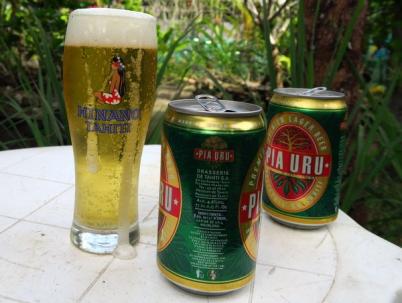 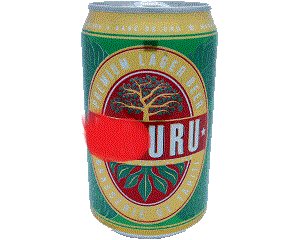 AUTRES UTILISATIONS
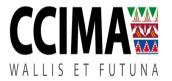 Médicinale
Construction
Vêtements
Le latex est utilisé traditionnellement pour le traitement de fractures, foulures, contusions et douleurs articulaires. Ajouté au Monoï, il était employé comme cosmétique et fixateur pour les cheveux.
L’écorce découpée en lanière servait à panser les plaies.
Les pousses et les jeunes feuilles de certaines variétés, ainsi que les pétioles des feuilles vertes ou jaunes sont utilisés dans la confection de préparations médicinales traditionnelles servant notamment à soigner les suites de couche, la stérilité féminine, l’asthme, les angines.
La pulpe moisie du fruit était utilisée par les tradipracticiens pour soigner  la furonculose.
L’écorce des jeunes branches était traitée pour confectionner des étoffes (tapa).

Le latex fourni une glu hydrofuge, qui appliqué à chaud sur les tapas les rendant imperméables.
Le bois du tronc était utilisé pour la fabrication de planche pour la construction des falés traditionnel ou creusé pour les pirogues.
Le latex utilisé pour calfater les pirogues cousues.
Outils et instruments
Le tronc et les branches étaient utilisés comme bois d’œuvre pour la confection de:
Tambours
Arcs
Étriers d’échasse
Appuie-tête.
LES MALADIES ET LES RAVAGEURS
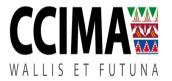 Un arbre à pain nécessite généralement peu de soins car peu de maladies ou ravageurs lui sont spécifiques. 
Cependant, en zone humide les fleurs et jeunes fruits peuvent être sujets à des maladies fongiques (phytophtora, rouille) qui peuvent engendrer des baisses de rendement.
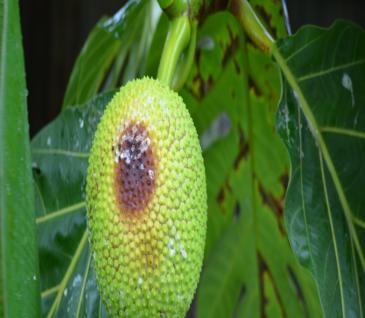 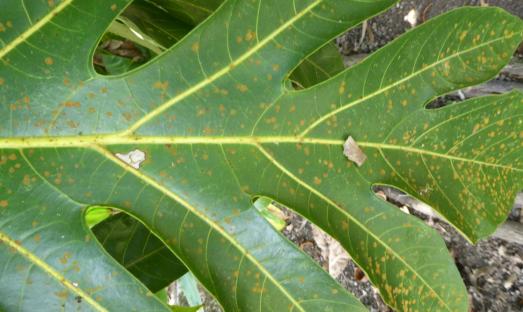 LES MOYENS DE LUTTE CONTRE LES MALADIES FONGIQUES
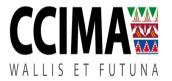 Vérifier que les plantes sont bien nourries

Retirer les parties touchées

Pulvériser une solution d’huile de neem - dilution à 0,5 % soit 5 ml par litre d’eau, toutes les 1-2 semaines. 

Utiliser la bouillie bordelaise (sulfate de cuivre).
LES MALADIES ET LES RAVAGEURS
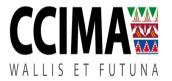 Parfois, le MEI subit des attaques des mouches de fruit, les limaces sur jeunes plants, et la cochenille blanche farineuse qui a de nombreuses plantes hôtes.
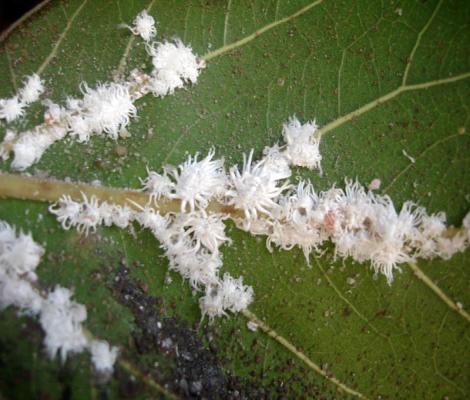 Moyens de lutte contre la cochenille
Pulvériser du savon noir ou de l’huile de colza (Attention aux brulures sur les feuilles). 
Utiliser si besoin une éponge a passer au dessus et au dessous des feuilles avec une solution plus concentrée.
Possibilité d’utiliser de l’huile de neem en cas de forte attaque
LES MALADIES ET LES RAVAGEURS
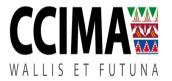 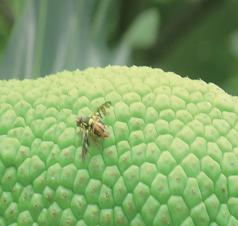 Moyens de lutte contre la mouche des fruits
• Utiliser des pièges à phéromones et appâts empoisonnés. 
 Détruire les fruits piqués / Protéger les fruits sains avec des sacs en papier spéciaux.
Il existe des auxiliaires naturels tels que les micro-guêpes.• En cas de forte attaque, utiliser l’huile de neem.
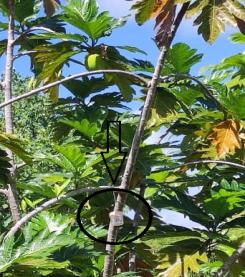 Piège à phéromones
FESTIVAL DU MEI
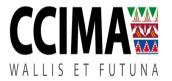 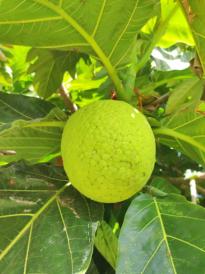 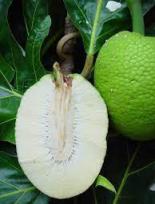 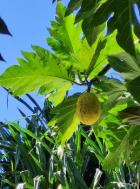 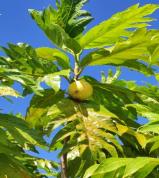 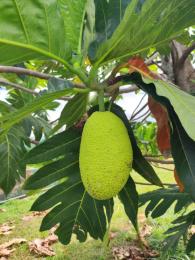 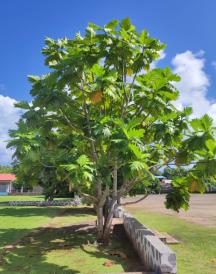 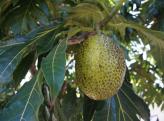 SAMEDI 02 AOUT à partir de 6 Heures au LYCEE AGRICOLE DE VAIMOANA
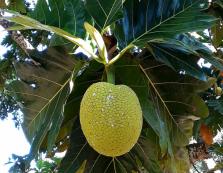 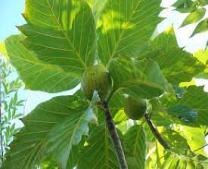 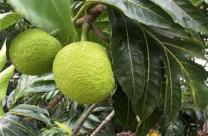